Online Registration Legislation
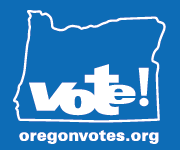 Chaptered August 7, 2009 and we went live March 1, 2010.

Less than 7 months to implement.

$200,000
How it Works
Must have Driver License or Driver Permit or State ID Number with a digital signature on file at DMV in order to register online.

Use signatures from DMV.

If they do not have a Driver License they can still use the system but will have to print out, sign, and return so we have their signature.
County Process
Batch uploaded to county every evening
More often in peak times

County staff review submission and accept registration

County sends postcard to voter
Efficiency Gains
Reduce the number of people re-registering with the same information

Get better quality data straight from the voter
No handwriting issues
Reduce the double-entry by elections staff

Spread the workload during high registration periods by minimizing the dumping of registration cards at the registration cut-off.
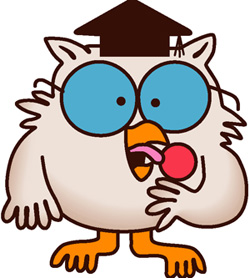 How many licks does it take to get to the Tootsie Roll center of a Tootsie Pop?
http://www.youtube.com/v/LZ0epRjfGLw
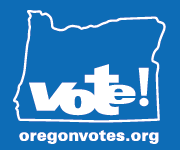 How many screens does it take to register to vote online in Oregon?
One
Two
Three
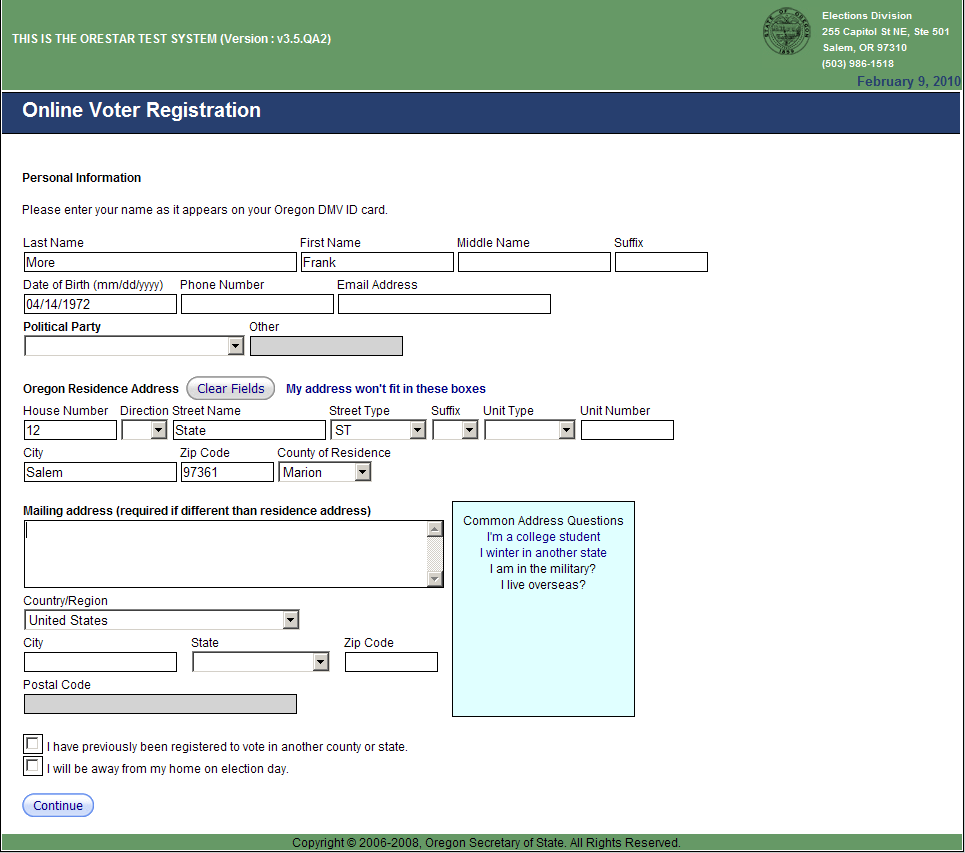 Review and Submit
Other Exception Paths
Other Exception Paths
Online Registration by Age
Online Registration by Party
Online Registration by Date
Online Registrations vs. Paper Registrations
Surprises
Average age using the system the first week was older than me.

Some registration groups still use paper forms so they can track their registrants and build GOTV lists.
Online Voter Registration
Questions???
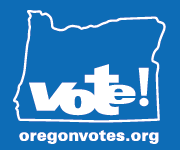 Steve Trout
State Election Director
Oregon Secretary of State
503-986-2339
Steve.trout@state.or.us